Multi-strange hypernuclei
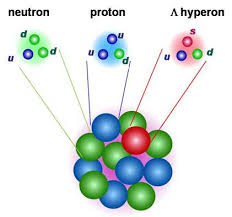 with F. Gulminelli
 and J. Margueron
Elias Khan
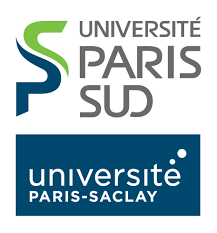 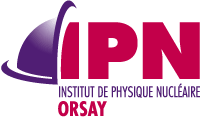 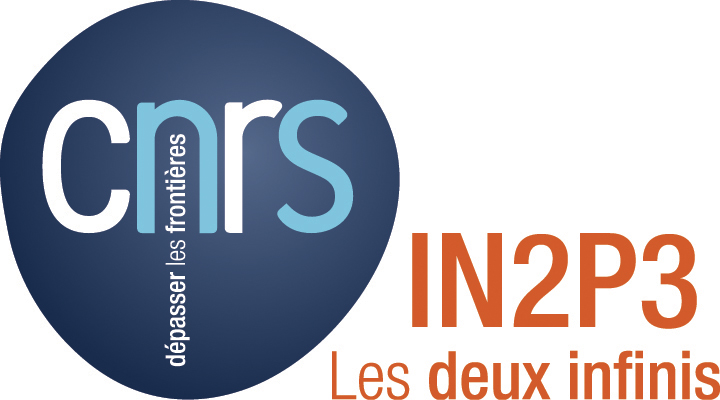 2d EMMI workshop: Anti-matter, hyper-matter and exotica production at LHC
6-10 November 2017, Turin
Hypernuclei
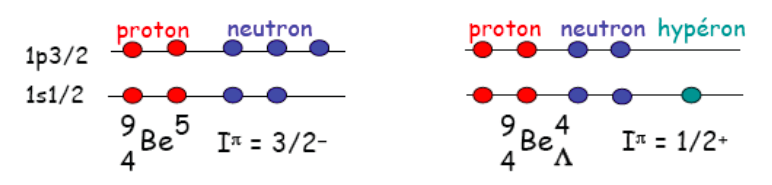 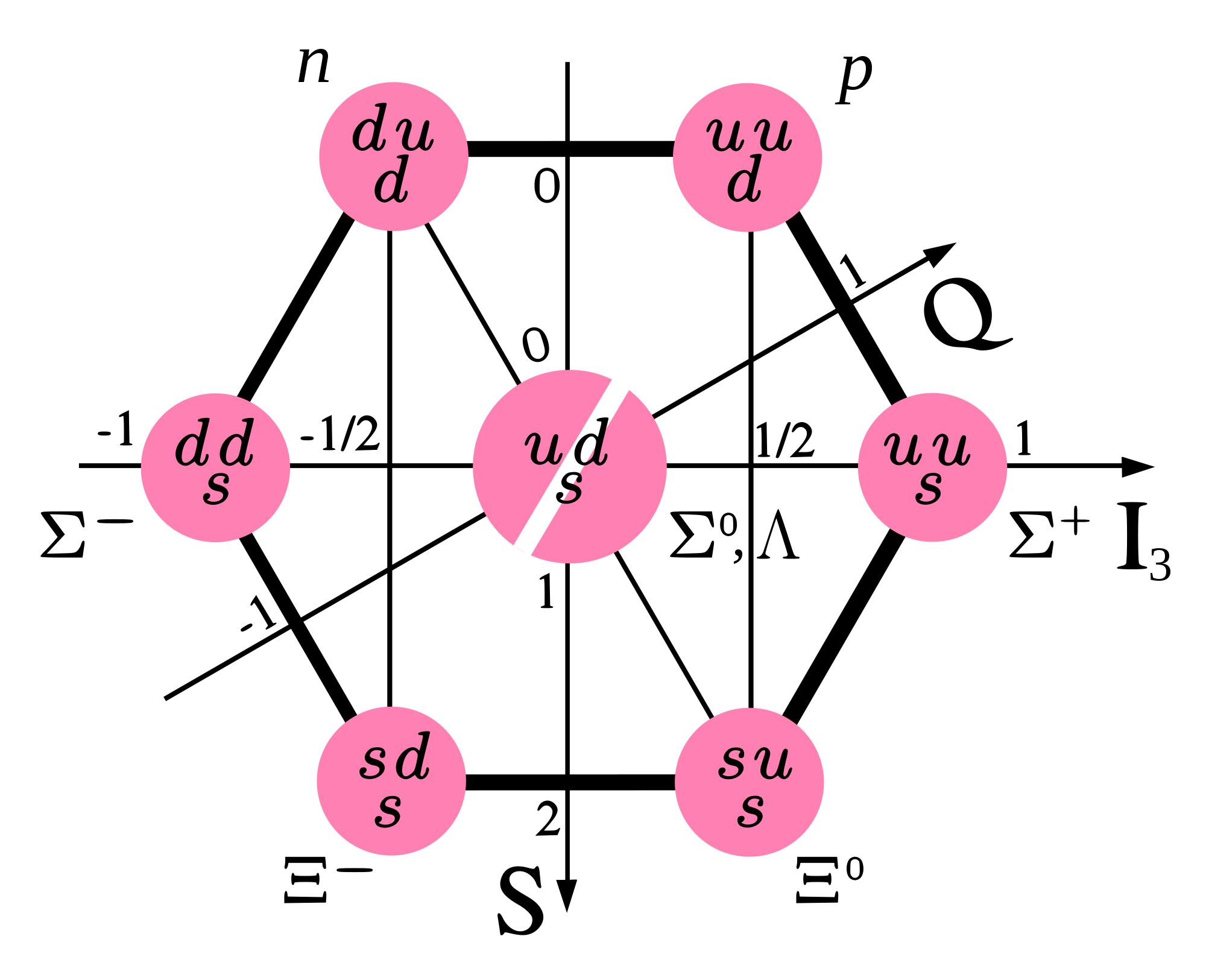 Bound by strong interaction

Desexcitation by electromagnetic interaction

Decay by weak interaction ( t(L) = 263 ps )

S(L)= -1 ; S(X)= -2
Scope: a microscopic hypernuclear chart
Increase of dedicated experimental activities on hypernuclei (J-Parc, GSI, LHC, …)


Conjectures (strangelets, strangeness in stars)
Puzzles (hyperons in neutron star, lifetime of L+n+p compared to free L, ...)
Open questions (strange interaction, X-Nuclei, impact on the drip lines, the structure of the nucleus, strange clusters states
	




=> Explore and predict the N,Z,S chart from a global microscopic approach
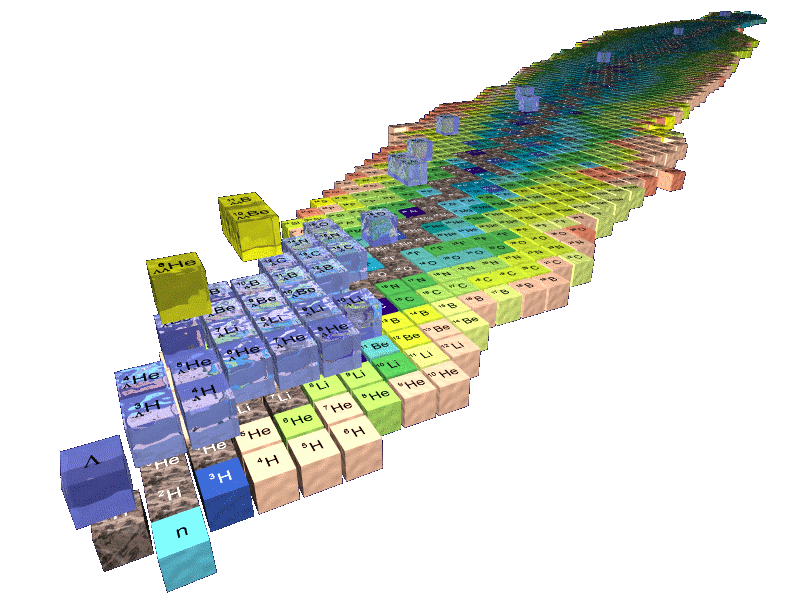 From the experimental hypernuclear chart
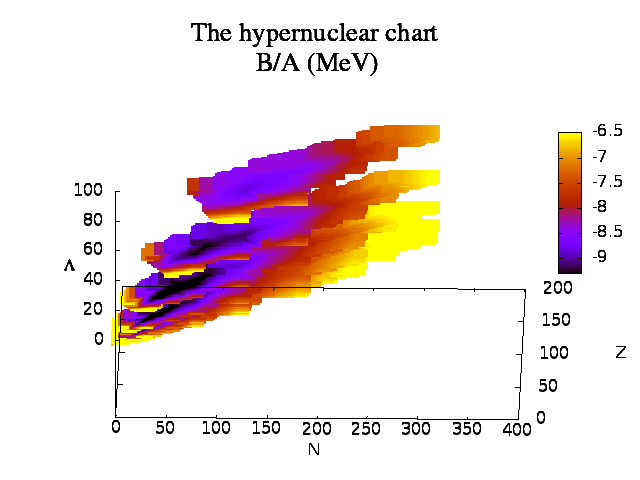 to theoretical ones
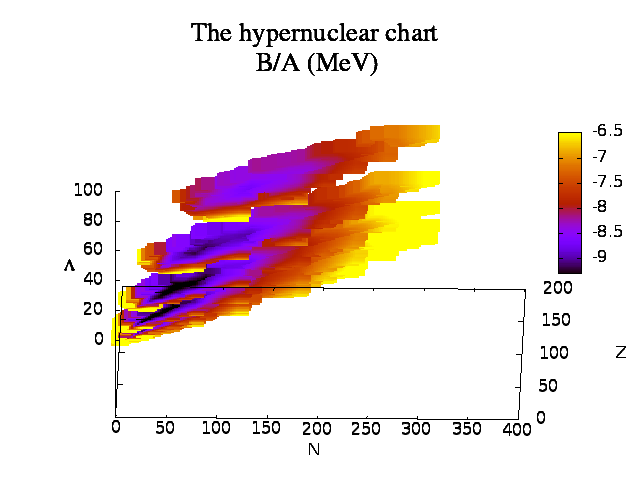 x=4
x=1/2
DF-NSC89
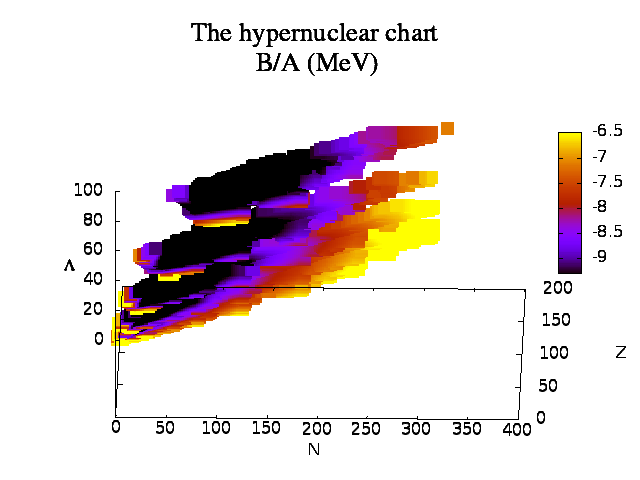 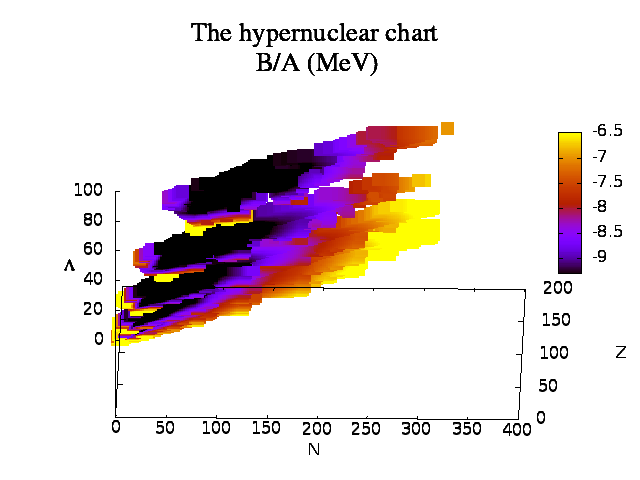 DF-NSC97a
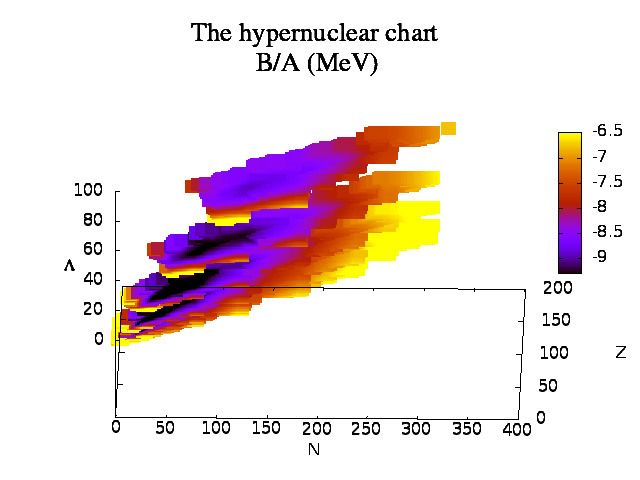 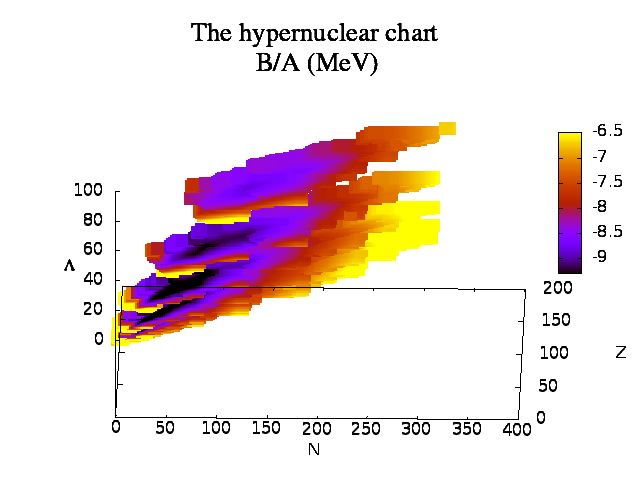 DF-NSC97f
Theoretical approach: status
Microscopic EDF approaches

Relativisitic and non-relativistic

Spherical and deformed

Beyond mean-field: collective excitations (RPA) 
				      low-lying spectrum (GCM)






												Schaffner, Greiner, Stöcker (1992)
				Schaffner, Dover, Gal (1994)
												Zhou, Schulze, Sagawa et al. (2007)
												Minato and Hagino (2012, 2013)
												…
Present theoretical approach
Non relativistic, spherical microscopic EDF:
             universal approach for nuclear structure



Three goals:

Evaluate the limit of the hyper nuclear chart
     (with uncertainties due to the hyper-interaction)

2)   Analyse exotic effects for specific hypernuclei

3)   Strong decay of L in hypernuclei
E. Khan, J. Margueron, F. Gulminelli, and Ad. R. Raduta Phys. Rev. C 92, 044313 (2015)

J. Margueron, E. Khan, F. Gulminelli, to be published in Phys. Rev. C (2017)
Interactions used and open questions
Nucleon-Nucleon: Skyrme (SLy4) functional









Nucleon-Lambda: fit on BHF calculations to decribe s.p. data 
(Pot of -30 MeV at saturation density) (NSC89-97)



Lambda-Lambda interaction: 
Exp Bond energy in LL6He ~ 1 MeV (EmpB1, EmpB2)
No constraint at large density ( r > 1.5r0 )
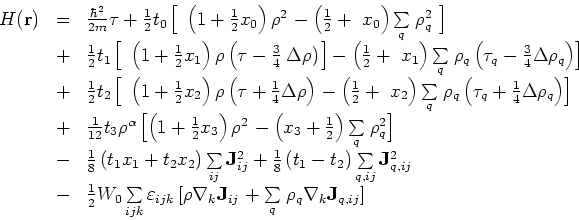 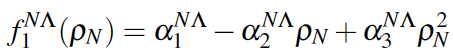 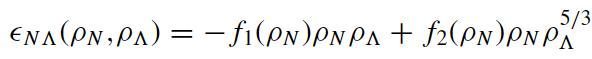 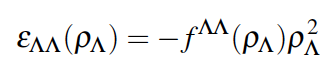 Interactions used and open questions
X interactions: 
N-X : X removal energy from the Kiso event (12XBe, 15XC)
X-L and X-X: less important, unknown: off or on (like N-L or N-X, respectively) 															       (VY0,VY1,VY2)

No Sigma nor Omega: L decays pref. into X

3-Body YNN neglected, although effectively taken into account 
                                               by a2 term in the NL interaction : NNL

2M neutron star: repulsive L potential at large density but not a strong constraint
                                       (uncertainties on the various species in the core of neutron stars)
Interactions used and open questions
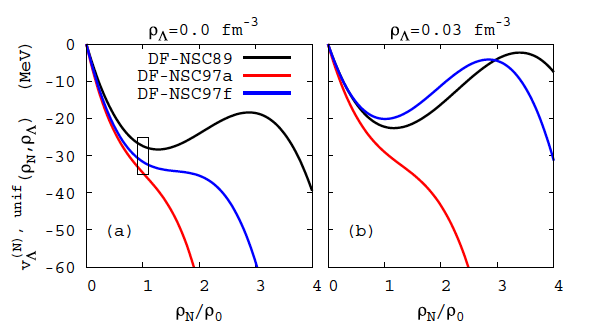 NL
potential
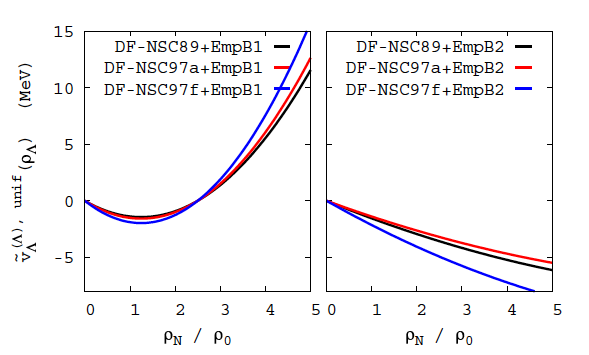 20% of L
x=1/2
20% of L
x=4
LL
potential
First microscopic prediction 
of the hypernuclear chart
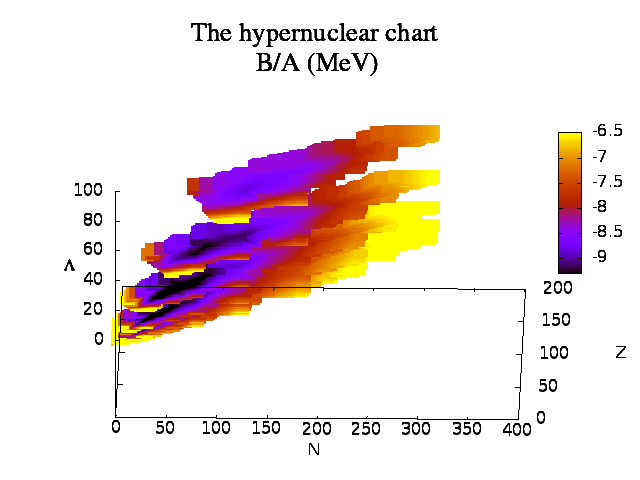 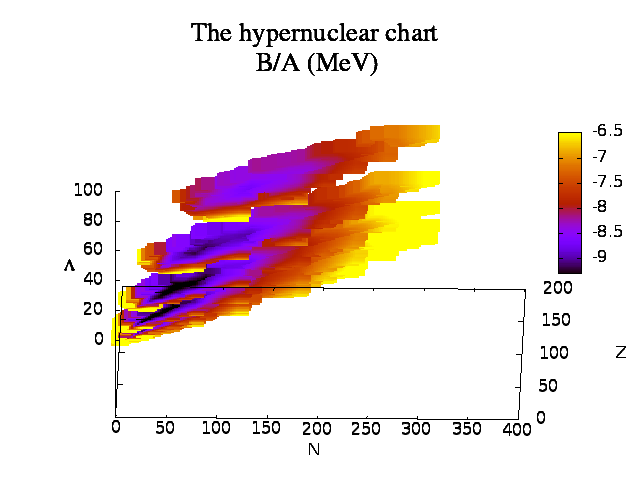 x=4
x=1/2
DF-NSC89
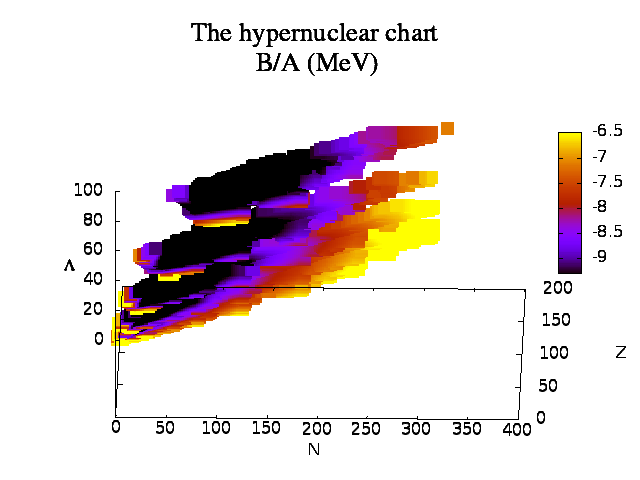 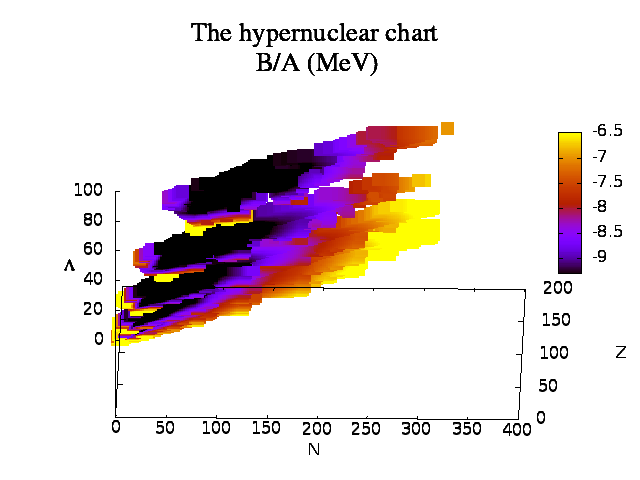 DF-NSC97a
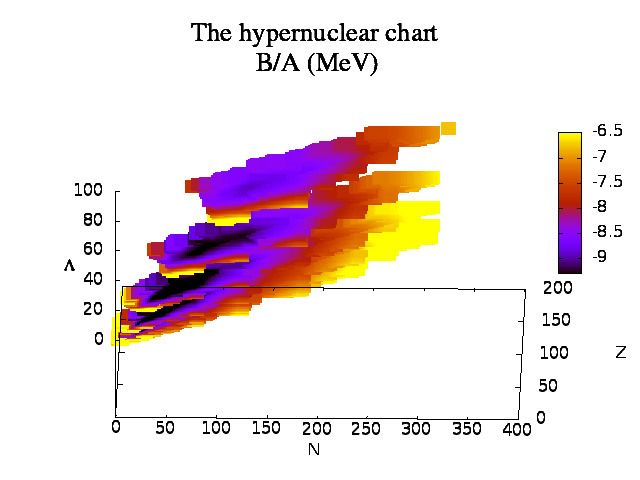 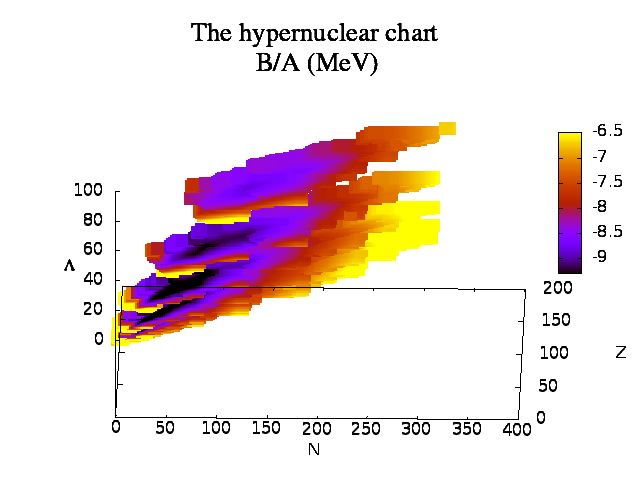 DF-NSC97f
Fusion and fission of hypernuclei
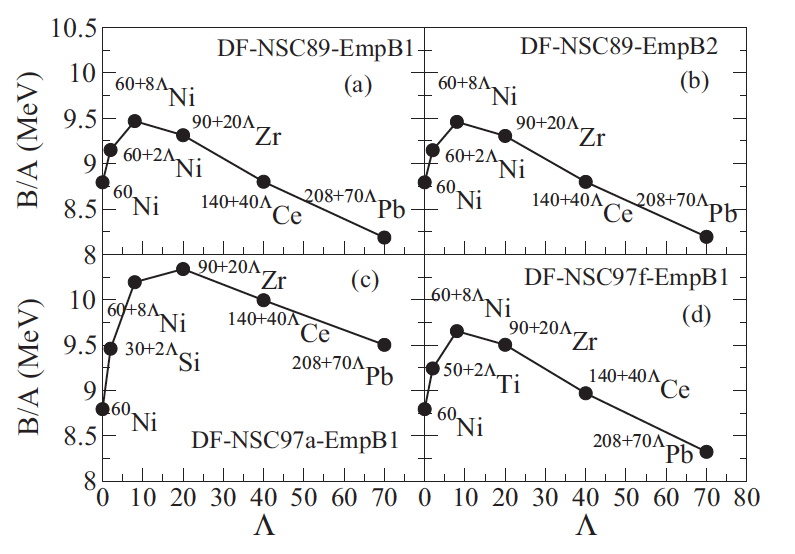 Multi-Lambda hypernuclei structure
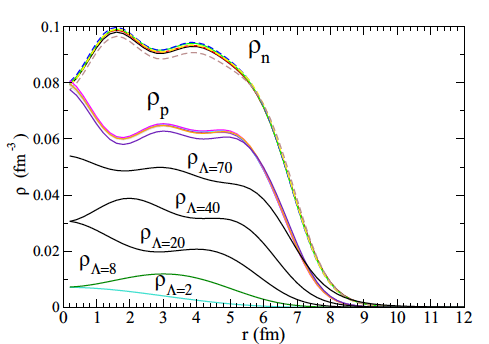 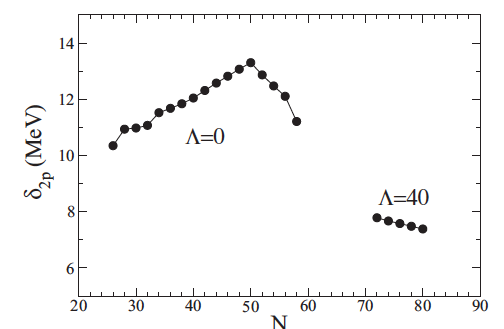 208+LPb
N
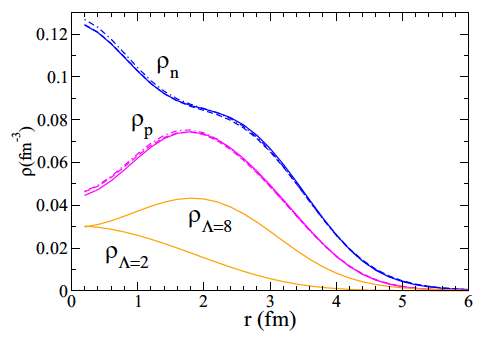 34+LSi
A. Mutschler et al. Nat. Phys. 13(2017)152
Decay of multi Lambda hypernuclei
Consider the strong interaction decays to shape the multi-strange hypernuclear chart
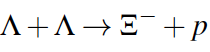 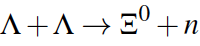 ;
Q=-26 MeV
Q=-80 MeV
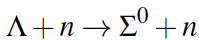 ;
;
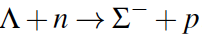 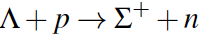 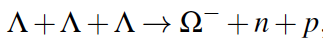 Q=-180 MeV
Decay of multi Lambda into X
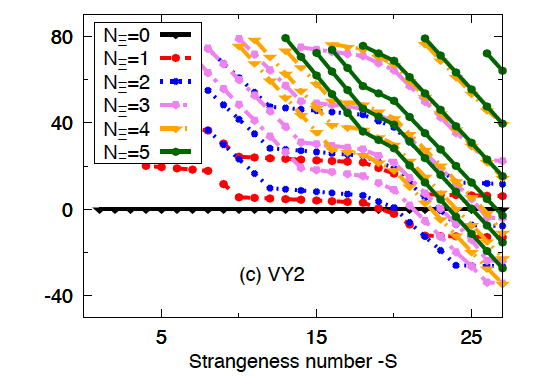 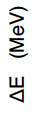 Q=50
A=132
Coulomb allows X– to be favored instead of X0,  whereas mass(X–)=mass(X0) +7MeV
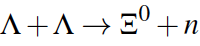 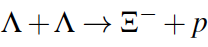 Hyperdriplines
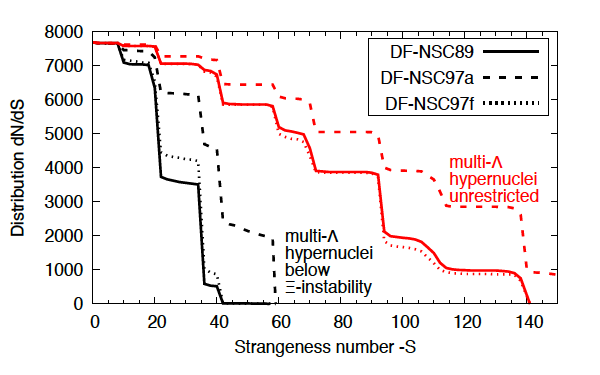 Hypernuclear chart
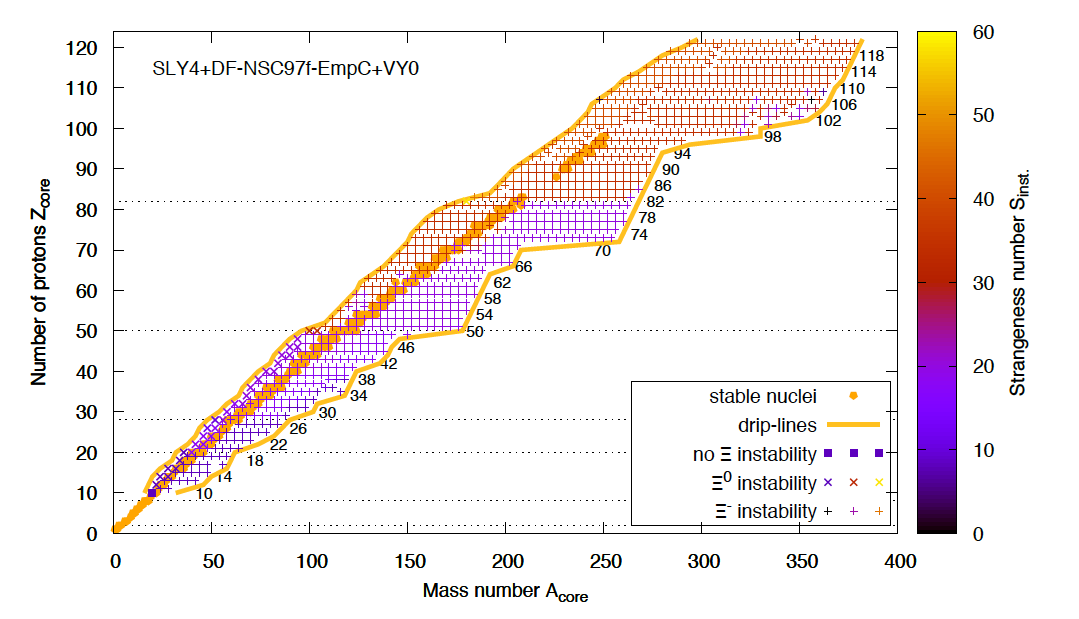 Hypernuclear landscape (Z<120)
Nuclei: 6 900 ± 500 nuclei                   J. Erler et al. Nature 486(2012)509

L-hypernuclei: 654 752 (+113 200 –62 560: NL interaction uncertainty)

L-hypernuclei (X-instability effect): 237 877 (+65 563 -39 429: NL inter. uncertainty)

L-hypernuclei (X-instability effect):  196 278 (+107 161 -65 502: NL+YY inter. uncertainties)
Conclusion
Microscopic view of universal hypernuclei chart, including strong decay of L into X

Investigation of hypernuclei structure

Decoupling between hypernuclei physics and the r > 1.5 r0 regime

Large uncertainties due to the NL and YY interactions: more data on bond energy ?



Future: excitations, pairing, deformation, temperature in hypernuclei

Charmed nuclei ?